Water & environmental quality
Laboratory analysis
«Mystery waters»
26.09.2023
Tasks of the weekly exercise
Attend the lab according to the group work schedule.
Complete lab measurements and make a guess of mystery water based on results and literature.
Present your guess in the seminar on Friday (29.09.23)
Prepare a short report by Wednesday (04.10.23)
2
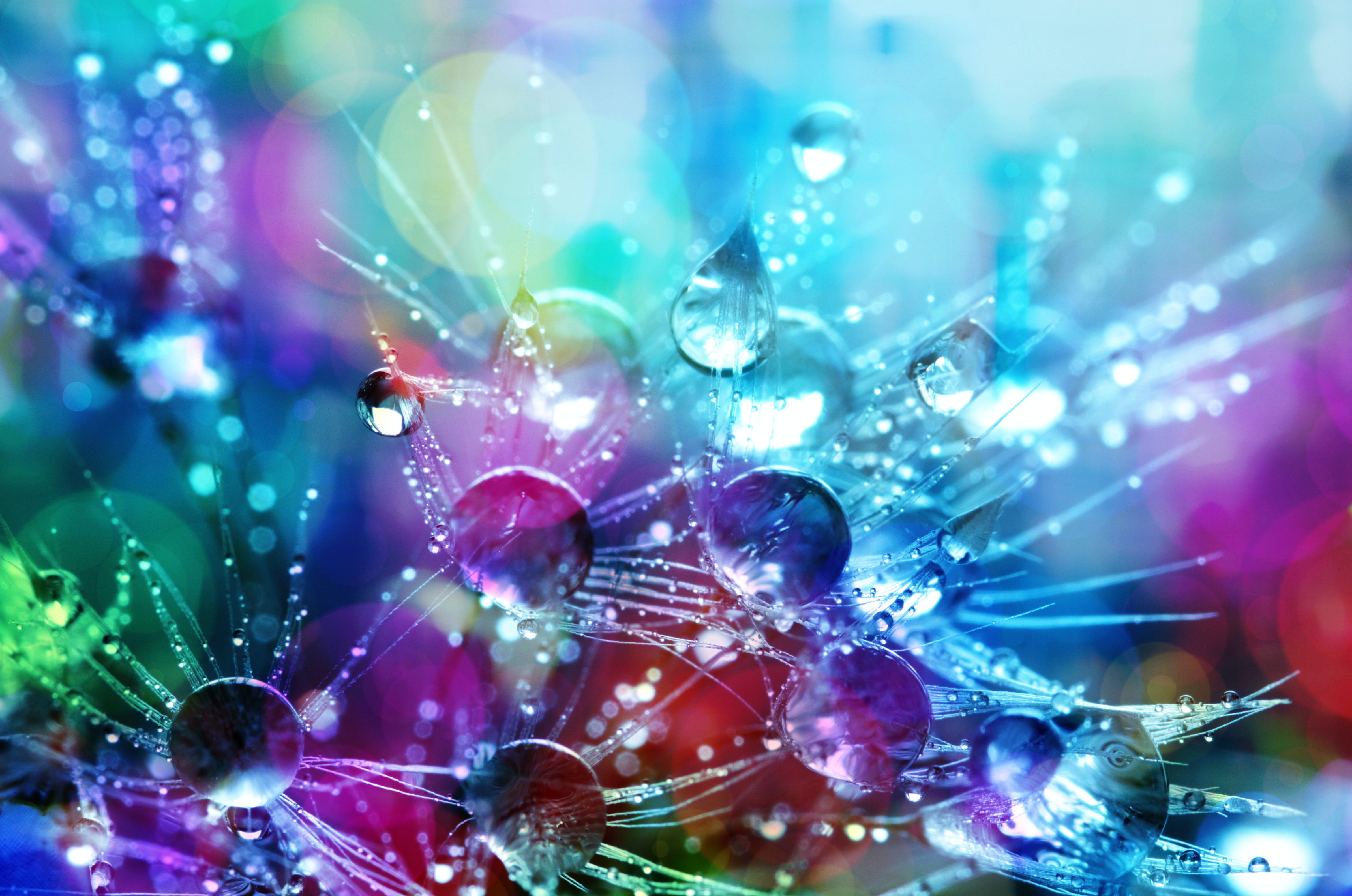 Mystery waters
3
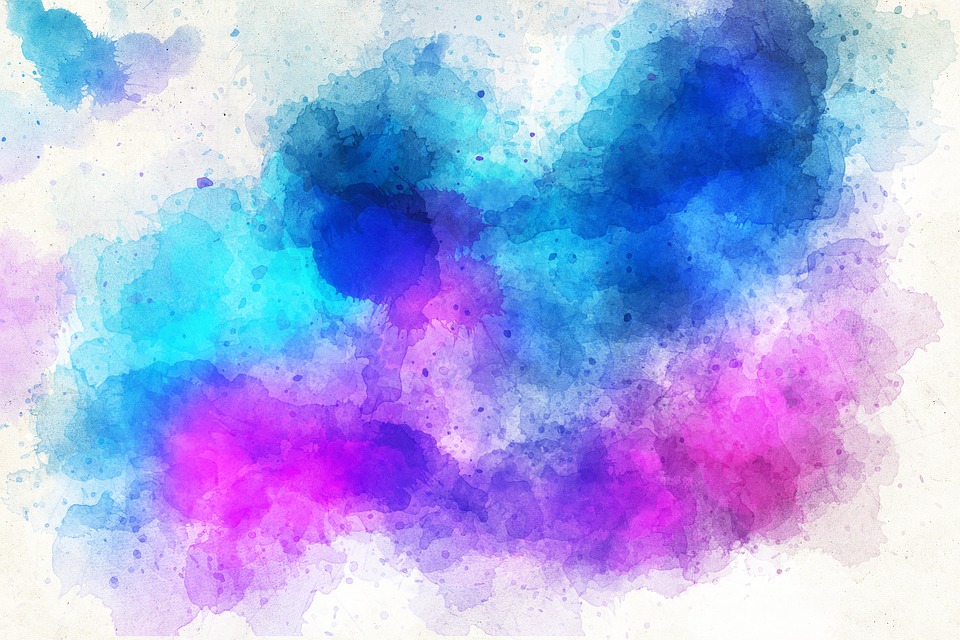 Available analysis
4
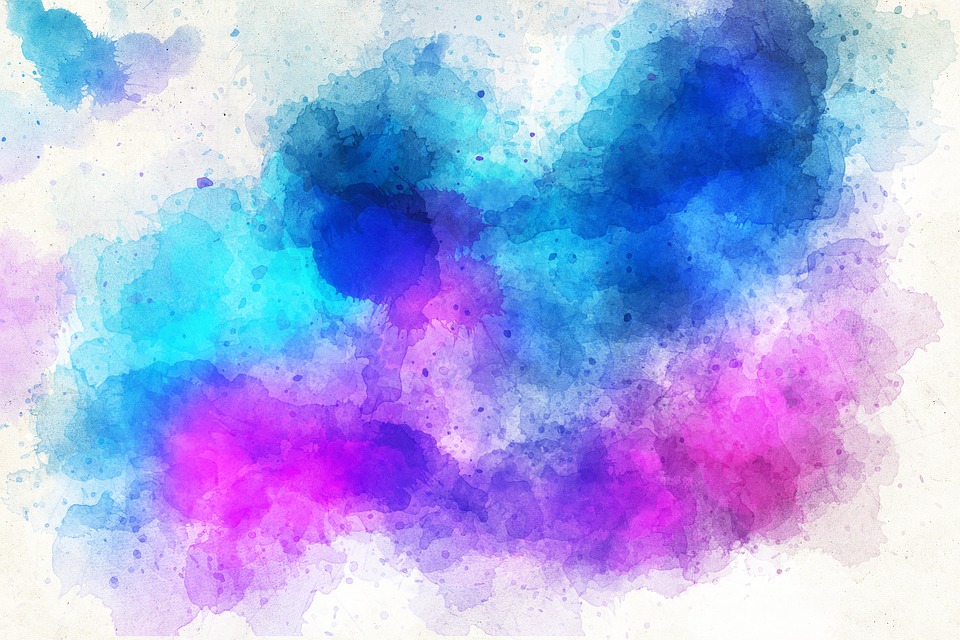 Lab visit
5
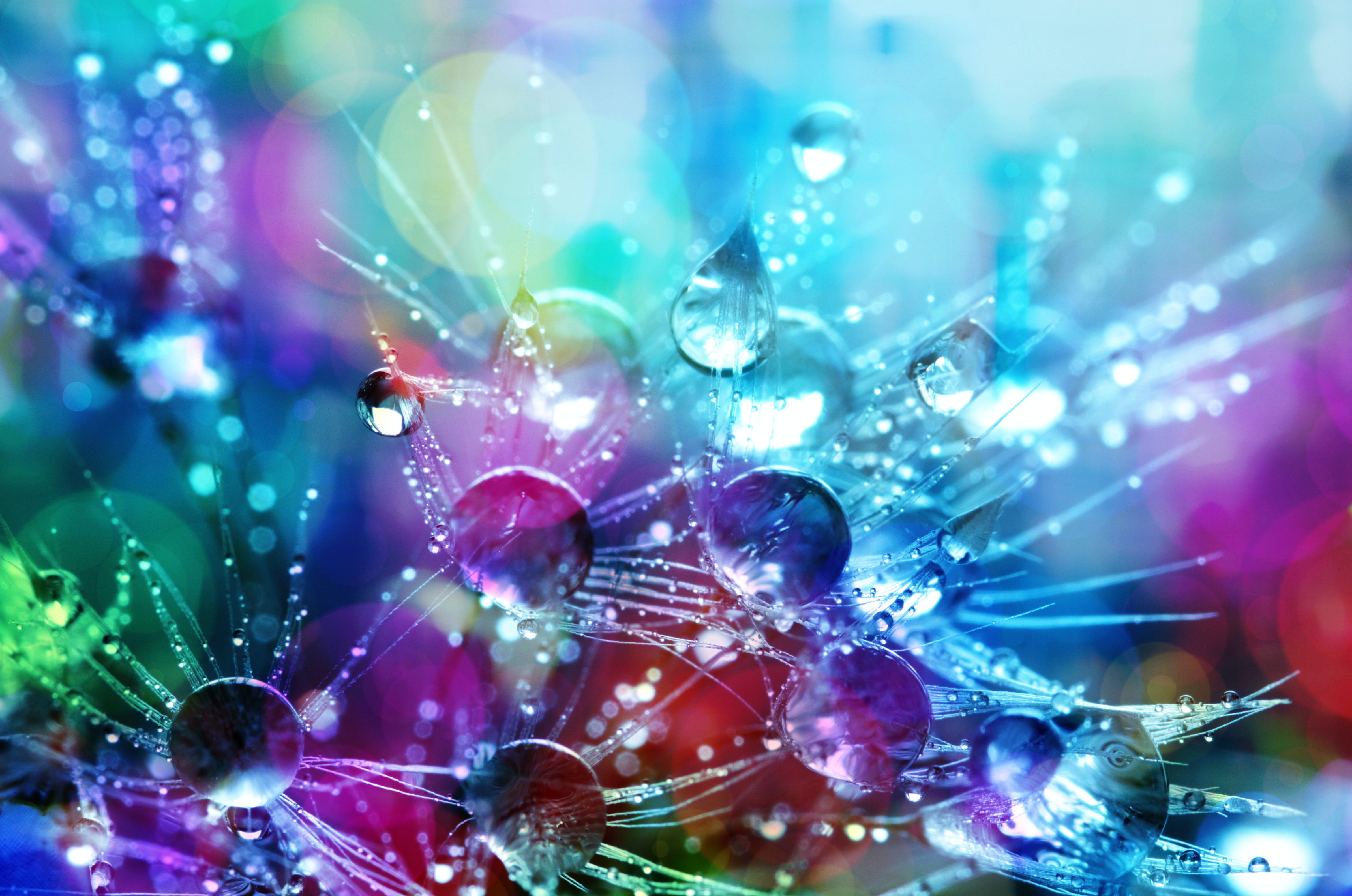 The idea of water quality exercise
6
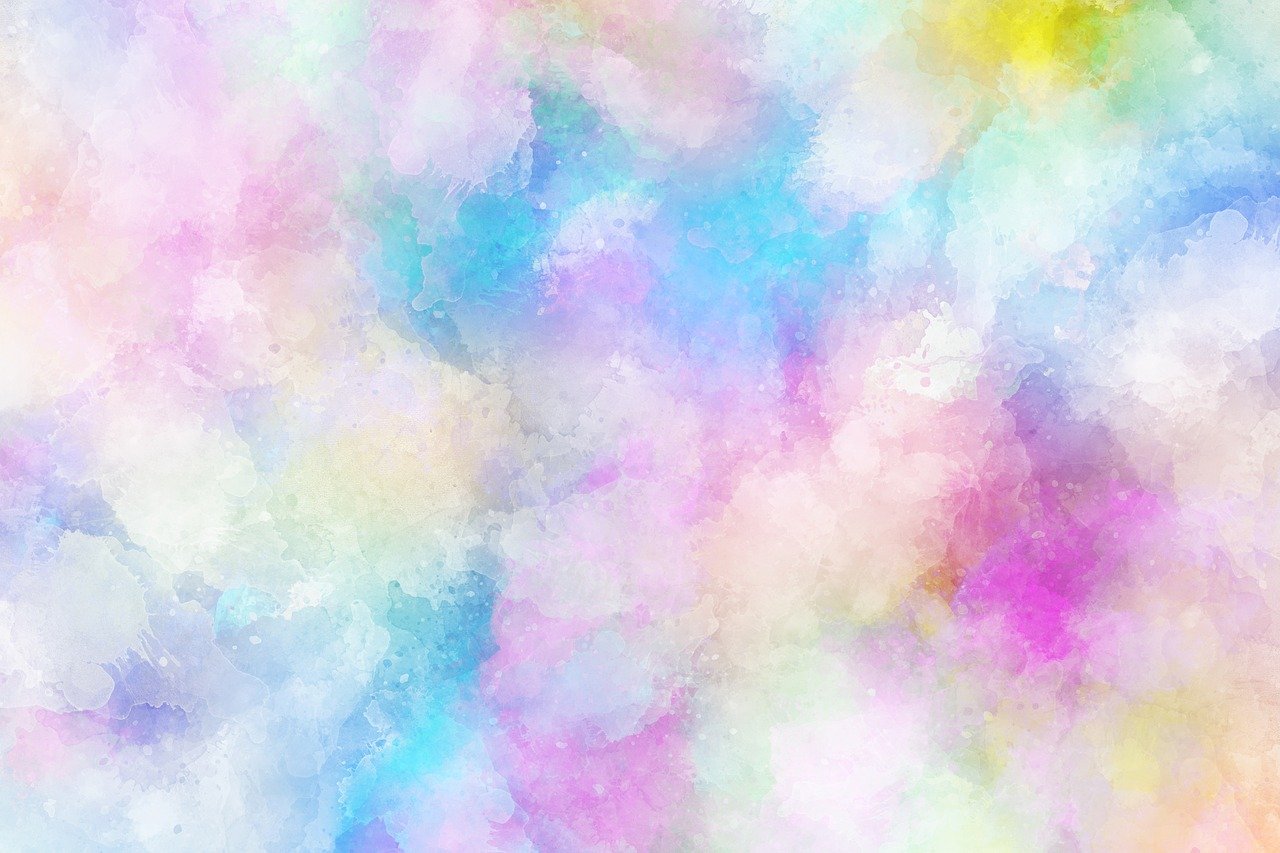 Schedule of the week
Tuesday 26.09.
9:00 - 9:30 Introduction of the laboratory work (Tietotie 1 E – Otaniemi)
Laboratory analysis sessions for groups 1-2
9:30 - 12:00 Group 1 @ Water Building (Tietotie 1 E, Otaniemi)13:00 - 15:30 Group 2 @ Water Building (Tietotie 1 E, Otaniemi)
Wednesday 27.09.
Laboratory analysis sessions for groups 3-49:00 - 11:30 Group 3 @ Water Building (Tietotie 1 E, Otaniemi)12:30 - 15:00 Group 4 @ Water Building (Tietotie 1 E, Otaniemi)Thursday 28.09.
Laboratory analysis sessions for groups 5-69:00 - 11:30 Group 5 @ Water Building (Tietotie 1 E, Otaniemi)12:30 - 15:00 Group 6 @ Water Building (Tietotie 1 E, Otaniemi)
Friday 29.09.
Morning: Finalization of the laboratory analysis presentations13:00 - 16:00 Presentations of laboratory analysis
7
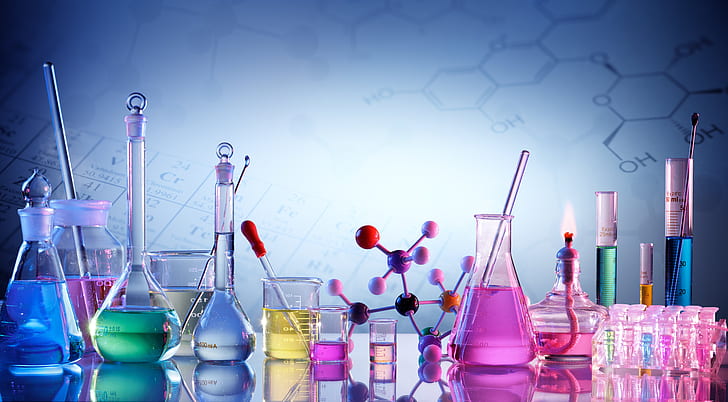 Presentation (Friday 29th September)
8
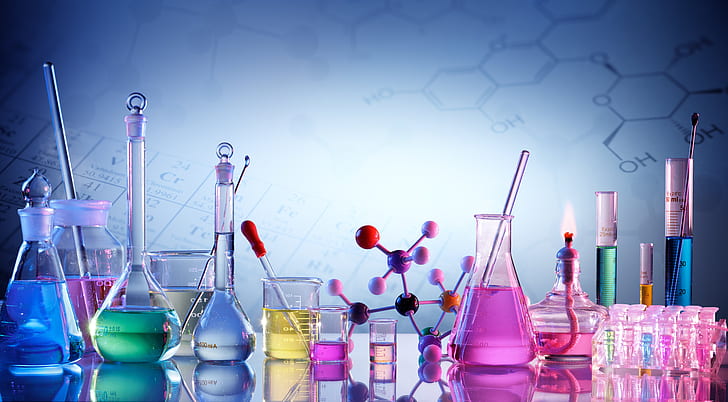 Report (Wednesday 04th October)
9
Summary
Attend the lab according to the schedule
Complete lab measurements
Make a guess of natural water source 
Present your guess on Fri (29th)
Prepare a short report by Wed (04th October)

Questions?
10